Endemic Fauna Under Protection of Manisa/Turkey
What is Endemic Species?
Endemic species are plants and animals that exist only in one geographic region.
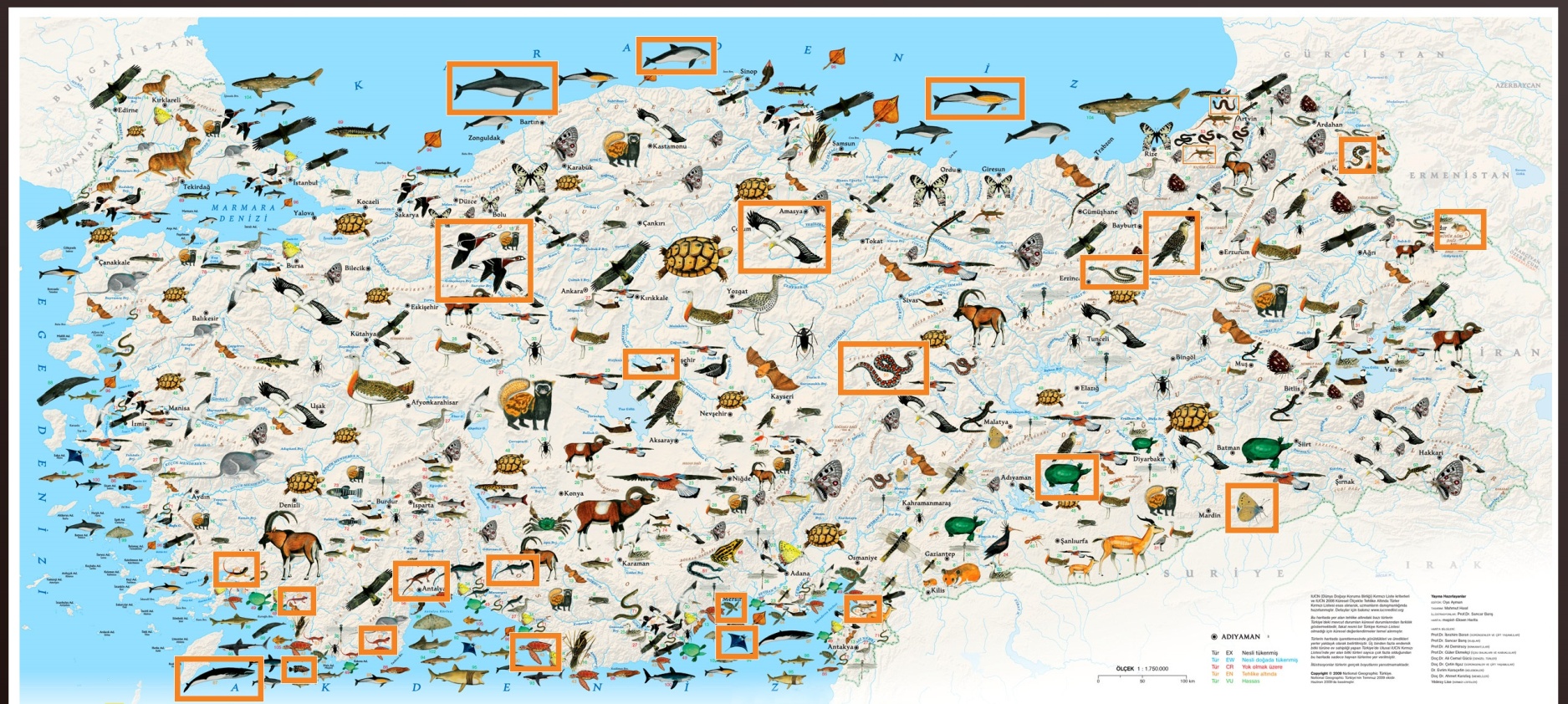 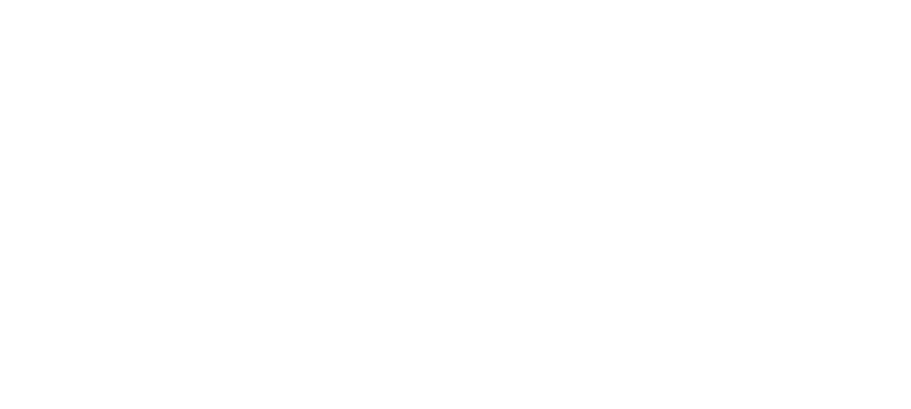 Endemic Fauna of Turkey
Turkey is a place with splendid beauty, has excellent flora and fauna. The geographical location of Turkey along with its favorable climate has made Turkey very rich about flora and fauna.
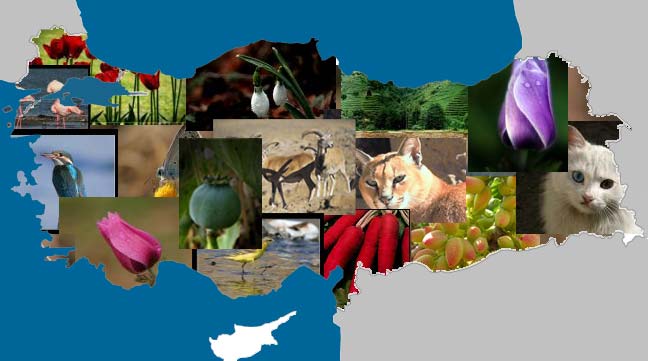 Turkey's fauna is so rich, different types of animals, beautiful birds, fish. 40.000 animal species found in Turkey are estimated to be over 80% of the ones found in the whole continent of Europe.
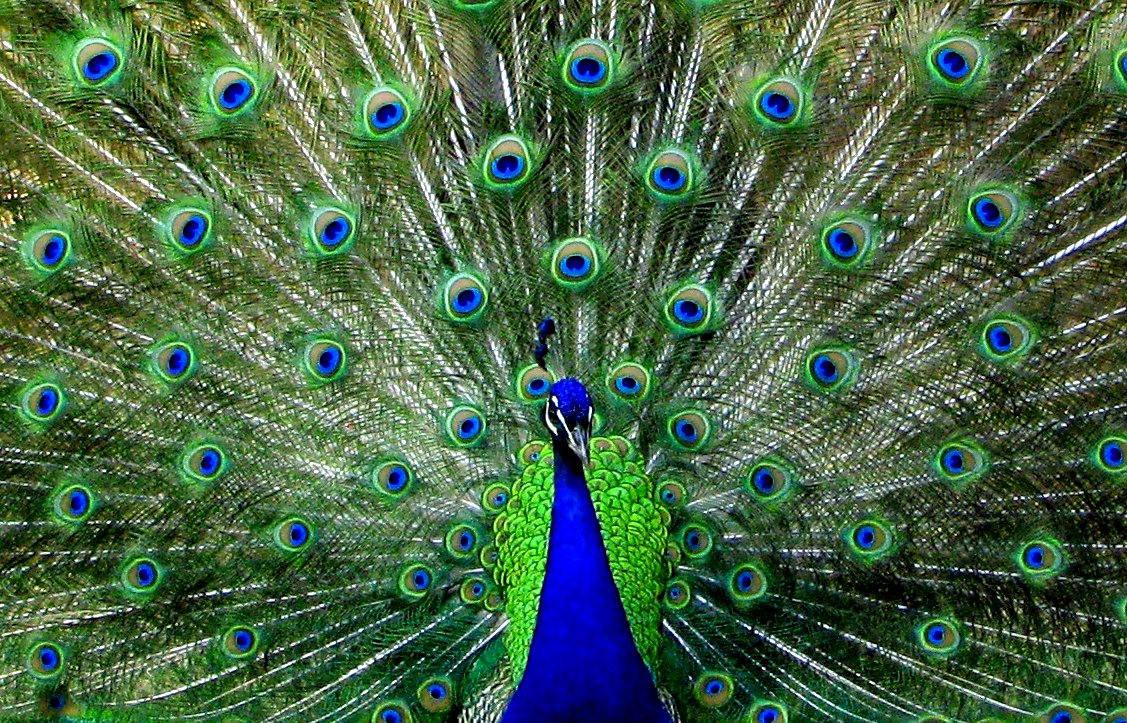 Which Species Live in Our Region?
Turkey's Aegean and Mediterranean shores provide a refuge for monk seals and loggerhead turtles, while is wetlands house colonies of numerous endangered species, such as the Dalmation pelican, flamingoes, wild ducks and geese.
Endemic Species of Turkey
There are some endemic species of Turkey such as:
Angora rabbit
Kangal Shepherd Dog
Turkish Angora
Turkish Van
Angora Goat
Anatolian Leopard
Endemic Species of Turkey:
Angora rabbit
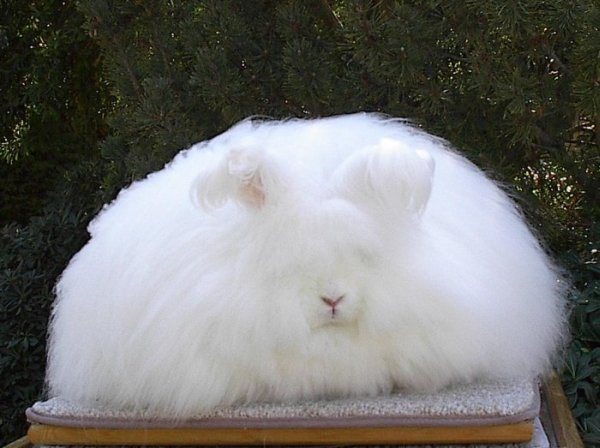 This rabbits were most popular pets in Europe during 18th century.
Endemic Species of Turkey:
Kangal Shepherd Dog
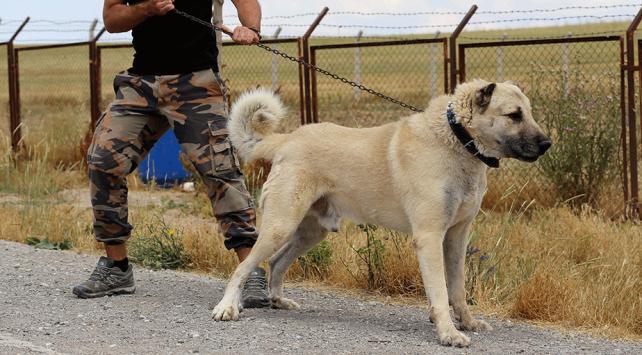 This dogs are very popular in Turkey and the name of district where dogs live is also Kangal.
Endemic Species of Turkey:
Turkish Angora
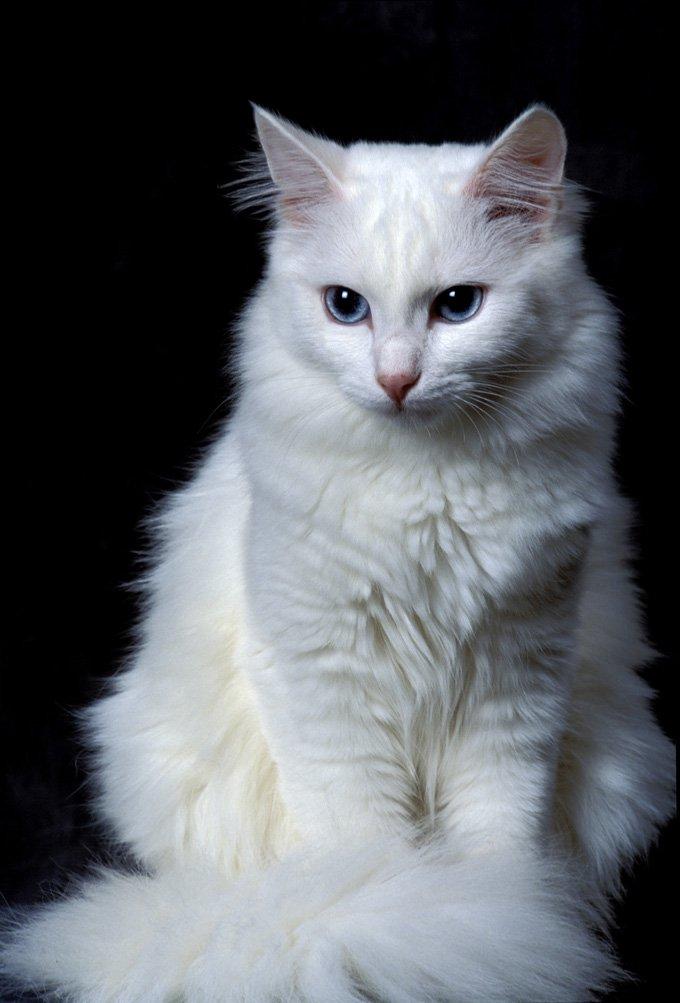 More than half of the white Ankara Cats are deaf.
Endemic Species of Turkey:
Turkish Van
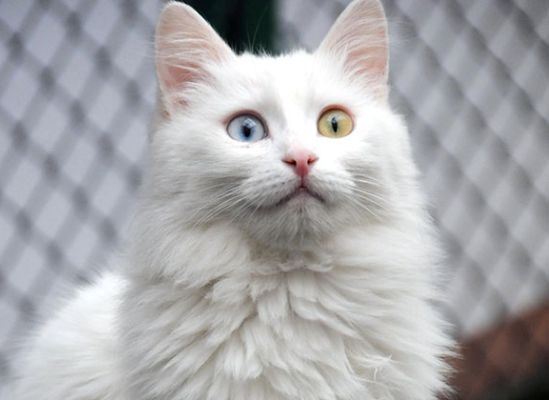 Turkish Van cats can swim. You can see a cat in Van Lake.
Endemic Species of Turkey:
Angora Goat
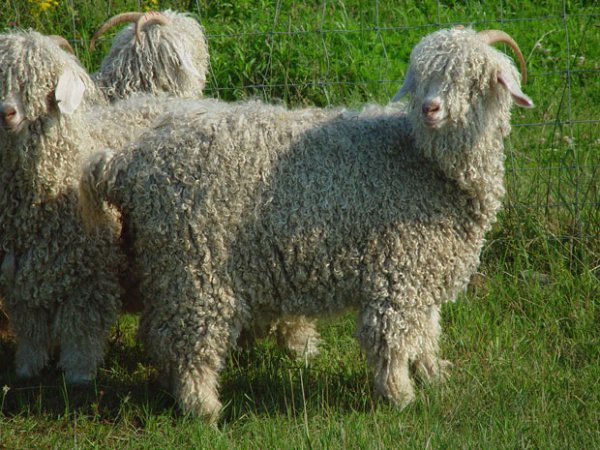 The fleece taken from an Angora goat is called mohair and it is used in textile very much.
Endemic Species of Turkey:
Anatolian Leopard
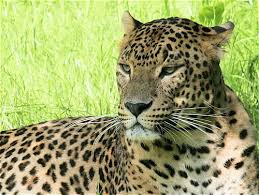 Before November 2013, it was accepted that the last leopard was shot in 1974 in Beypazarı.